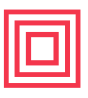 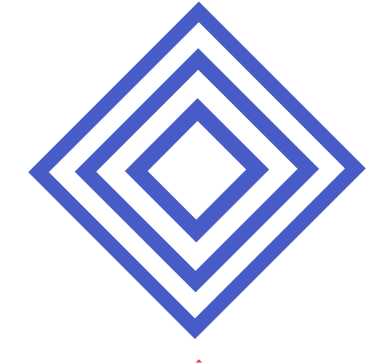 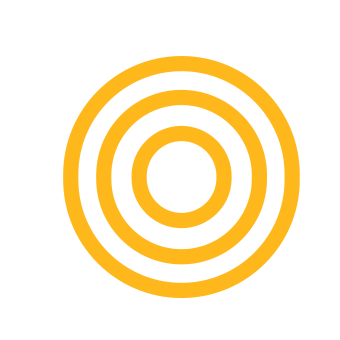 LESSON PLAN
Gabgha digital show
ZONE: Software Zone			AGE GROUP: 7-10		EQUIPMENT:  Computer, internet access, Animaker  platform.DESCRIPTION: Participants will be introduced to the concept of digital fashion and how digital fabrication can be used in fashion design. They will be also introduced to the Animaker video making platform.ENGINEERING DESIGN CHALLENGE: 
Gabgha, is a type of gathering event that takes place at the nights of the blessed month of Ramadhan. In this event, friends (male only or female only) gather in one house, after they are done with Salat Al Taraweh and enjoy an evening filled with food and fun activities. 
We want to have a fashion show of traditional Qatari clothes in one of these events, as a fun activity. However, we need a video that simulates this fashion show. Please help us in this workshop to create a video that contains a character, animation, and sound.

LEARNING OBJECTIVES:After attending this session, participants will be able to:
Recognize the interface structure of the platform.
Add, edit, and delete components.
Create a customized character
Add transition effects and background sound.
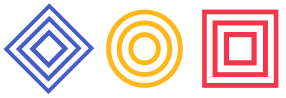 Studio56.qa
LESSON PLAN (Pg 1)
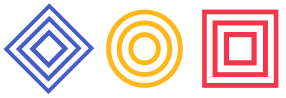 Studio56.qa
LESSON PLAN (Pg 1)
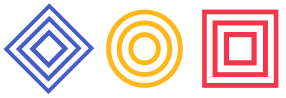 Studio56.qa